Recenze, dTest
doc. JUDr. Dana Ondrejová, Ph.D.
Šíření pravdivé informace o podnikateli jako nekalosoutěžní zlehčování (§ 2984 OZ) I
K naplnění podmínek generální klauzule nekalé soutěže (§ 2976/1 OZ)
Jednání v hospodářském styku
32 Odo 229/2006: je třeba dovodit zájem na výsledku soutěže; soutěžní záměr či účel nebudou dány např. tehdy, když jednání je zaměřeno na informaci spotřebitelů, objektivní testování výrobků apod.
23 Cdo 4422/2015: soutěžní záměr existuje tehdy, když jsou objektivně sledovány soutěžní cíle; objektivní delikt NS
23 Cdo 2143/2016: nutnost objektivního posuzování existence soutěžní orientace; soutěžní charakter, pokud co do následku jednání znamenalo zpochybnění podnikatelských aktivit a ovlivnění postavení žalobkyně v hospodářské soutěži
Rozpor s dobrými mravy soutěže
Co kolize s veřejným zájmem? Co kolize svobody projevu a práva na šíření informací? 
Soukromý praktický lékař, advokát, nebezpečnost hraček…
I ÚS 3819/14 + NS 30 Cdo 149/2010 + III ÚS 359/96 + I ÚS 156/99
Způsobilost přivodit újmu jiným soutěžitelům nebo zákazníkům
2
doc. JUDr. Dana Ondrejová, Ph.D.
Šíření pravdivé informace o podnikateli jako nekalosoutěžní zlehčování (§ 2984 OZ) II
K naplnění podmínek skutkové podstaty zlehčování (§ 2984 OZ) :
Zlehčováním je jednání, jímž soutěžitel uvede nebo rozšiřuje o poměrech, výkonech nebo výrobku jiného soutěžitele nepravdivý údaj způsobilý tomuto soutěžiteli přivodit újmu.
Zlehčováním je i uvedení a rozšiřování pravdivého údaje o poměrech, výkonech nebo výrobku jiného soutěžitele, pokud jsou způsobilé tomuto soutěžiteli přivodit újmu. Nekalou soutěží však není, byl-li soutěžitel k takovému jednání okolnostmi donucen (oprávněná obrana).
Z judikatury – kdy jde o nepřípustné zlehčování?
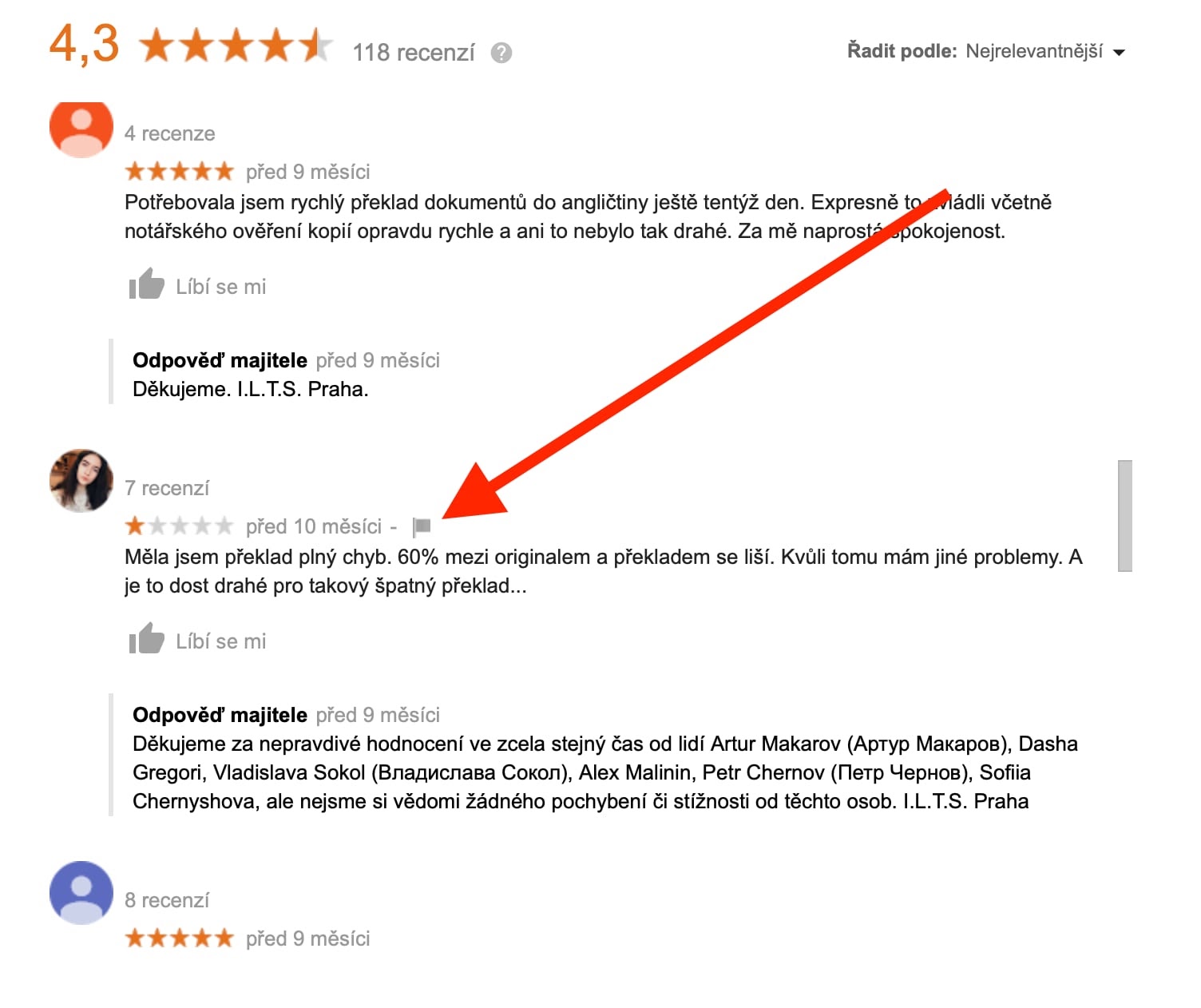 3
doc. JUDr. Dana Ondrejová, Ph.D.
Šíření pravdivé informace o podnikateli jako nekalosoutěžní zlehčování (§ 2984 OZ) III
Z judikatury – kdy jde o nepřípustné zlehčování?
Krátkozraká cenová politika nemající dlouhodobého trvání
Inzerát vybízející další věřitele za účelem společného postupu vůči dlužníkovi, ačkoliv návrh na zahájení insolvenčního řízení neměl v úmyslu podat
Sdělování veřejnosti svého názoru na klamavost, nepravdivost a nekalosoutěžní charakter reklamní akce soutěžitele, která se jej vůbec netýkala
Sdělování potenciálním zákazníkům, že soutěžitel nevlastní prohlášení o shodě či certifikát státní zkušebny povolující prodej
Hodnocení obchodní smlouvy konkurence jako nevýhodné a jednostranné ve prospěch soutěžitele 
Hodnocení, že soutěžitel nevěnuje určitému druhu služeb patřičnou pozornost a že je výhodnější obrátit se na kritizujícího soutěžitele 
Apod.
4
doc. JUDr. Dana Ondrejová, Ph.D.
Šíření pravdivé informace o podnikateli jako nekalosoutěžní zlehčování (§ 2984 OZ) IV
Kdy není testování výrobků nekalosoutěžní? Pravidla… 
Co recenze uživatelů? Kdy jde o nekalou soutěž?
Recenze učiněná soutěžitelem
Recenze učiněná spotřebitelem/zákazníkem
Soukromý účel
Falešné recenze
Nepravdivá recenze za účelem poškození podnikatele
Negativní recenze učiněná na objednávku konkurenčního podnikatele
Nespokojený spotřebitel vyzve „přátele“ ke kritice
Recenze učiněná veřejně známým spotřebitelem
Mediálně známý spotřebitel
Tzv. blogger
A co tzv. testy redakce? Skrytá reklama? Zlehčování?
5
doc. JUDr. Dana Ondrejová, Ph.D.
Poškození podnikatele (jména, pověsti) jednáním neziskové organizace na ochranu spotřebitele aneb k pasivní legitimaci dTestu
Vymezení problému (dTest)
K naplnění podmínek generální klauzule (§ 2976/1 OZ), zejména „jednání v hospodářském styku“
K mezím oprávněné kritiky
Kauza „dTest – kočárky“
VS Praha 3 Cmo 365/2014 + NS 23 Cdo 5614/2015 + I ÚS 1268/16
Kauza „dTest – Dobrá voda“ 
NS 23 Cdo 3431/2013
Kauza „dTest – Aquila“
NS 23 Cdo 867/2014 + I ÚS 3819/14
Závěry + několik poznámek k tzv. nezávislým testům…
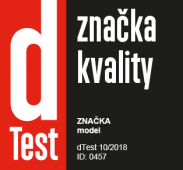 6
doc. JUDr. Dana Ondrejová, Ph.D.
Děkuji za pozornost!
7
doc. JUDr. Dana Ondrejová, Ph.D.